Support de cours pour enseignants d’Architecture et de Génie Civil
Module 3
Pourquoi utiliser l’acier inoxydable ?
1
Introduction
Principaux matériaux utilisés en architecture, bâtiment et construction
2
Comparaison des principaux matériaux de construction de bâtiments utilisés aujourd’hui
Actualisé !
3
Comparaison entre les matériaux utilisés actuellement : Histogramme
Actualisé !
Millions de tonnes (année : 2012)
4
Module d’Young E de différents matériaux12 (rigidité)
F/A
ΔL/L
Les aciers inoxydables sont aussi rigides que l’acier
σ  ϵ
Rappel :
Aire de la section : A
Longueur L
F
F
ΔL
Contrainte : 	σ = F/A
Déformation :	ϵ = ΔL/L
Loi de Hooke :	σ =E ϵ
Module de Young : E =       =                         =
Contrainte
Déformation
5
Ratio résistance/poids pour des métaux utilisés en construction13
Les inox offrent un rapport résistance/poids comparable aux aciers et aux alliages d’aluminium
6
Comparaison simplifiée des caractéristiques de différents matériaux14
Symboles :  + Avantages    - Faiblesses  (comparativement aux autres matériaux)
7
L’acier inoxydable est un matériau « jeune »
8
Au cours de l’histoire, de nouveaux matériaux sont apparus. Les aciers inoxydables sont parmi les plus récents*
* Il existe bien sûr d’autres matériaux plus récents, mais utilisés en quantités peu significatives
9
[Speaker Notes: L’acier inoxydable est un matériau « récent »]
Production mondiale d’acier inoxydable parzones géographiques2
Actualisé
La demande est croissante
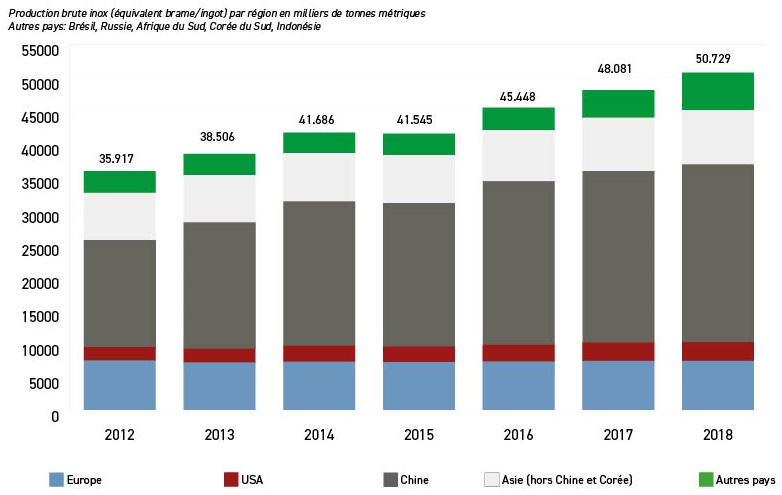 Taux de croissance annuel moyen mondialProduction brute d’inox22 (Millions de tonnes métriques)
Actualisé
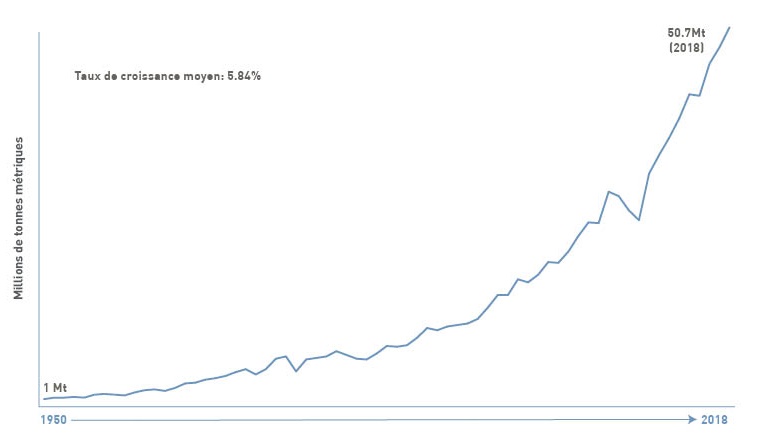 11
Pourquoi l’acier inoxydable ?
12
En raison d’un ensemble de propriétés remarquables
Résistance à la corrosion (voir module 5 ) 
Dans tous les environnements : de tropical à polaire, en mer ou dans le désert, pollué ou non… 
Autoréparant contrairement aux revêtements
Dure éternellement avec peu ou pas d’entretien
Large éventail de propriétés mécaniques selon les différentes familles d’aciers inoxydables (Austénitiques Cr-Ni – Austénitiques Cr-Mn – Ferritiques Cr – Duplex –Martensitiques Cr C) qui sont maintenant intégrées dans les principales normes de construction. Sans oublier une excellente résistance au feu (voir modules 6 et 7B)
Esthétique : Grand choix de finitions de surface et de couleurs (voir module 8). Plus résistance aux dégradations dans les espaces publics
Facile à fabriquer/à assembler (voir module 9)
Excellent en Développement Durable (voir module 11)
Possède une grande durée de vie avec entretien minimal ou sans entretien. 
100 % recyclable (et recyclé à plus de 85 %) en fin de vie en acier inoxydable sans perte de caractéristiques 
Sain et hygiénique : Inerte, pas de contaminations, facile à nettoyer et à désinfecter
Propriétés spécifiques : magnétique/non magnétique….
13
Qu’est-ce qui limite l’utilisation des aciers inoxydables ? Le prix
Les aciers inoxydables sont chers : Vrai ? ou Faux ?
Réponse : 		Oui    et   Non 

Oui : 
Si seul compte le coût initial du matériau (généralement à cause de moyens financiers limités au départ…)
Mais, ensuite, un mauvais choix peut coûter très cher :
Le prix de l’acier inoxydable ne représente souvent qu’une petite partie du coût total du projet
Les réparations intempestives et l’entretien peuvent générer des coûts directs et indirects énormes

Non :
si
Le Coût Global de Possession (CGP –LCC en anglais), c’est à dire le coût « réel », est pris en compte, c.à.d. si l’on inclut les coûts d’entretien, la durée de vie de la construction, son coût de remplacement de déconstruction* 
La conception est optimisée : des structures résistante et rigides peuvent être obtenues par les formes complexes de tôles minces, utilisant ainsi très peu de matière.

*Il est dans l’intérêt du client de toujours faire son choix à partir d’une analyse du CGP (LCC).
14
L’acier inoxydable (ainsi que d’autres métaux) nécessite moins de matière16
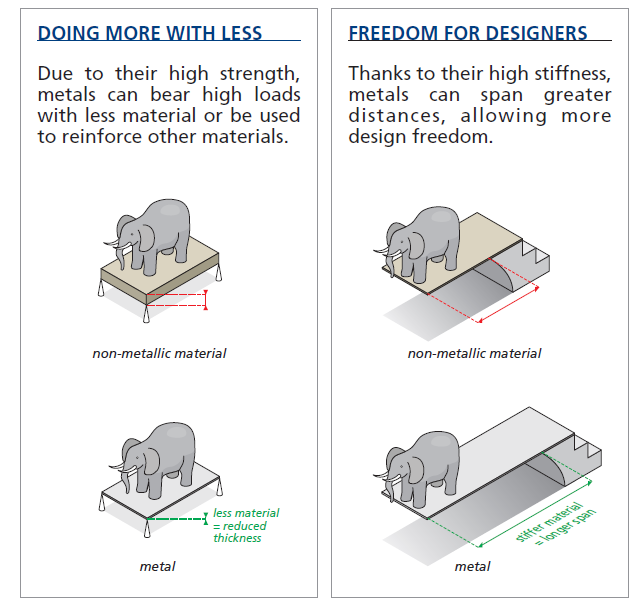 Des tôles en acier inoxydable de faible épaisseur : 0,4 mm et 0,6 mm sont couramment utilisées.

Poids : respectivement 3,12 kg et 4,68 kg seulement par m2 !
FAIRE PLUS AVEC MOINS

En raison de leur grande résistance, les métaux peuvent supporter des charges élevées avec moins de matière ou être utilisés pour renforcer d’autres matériaux
DES CONCEPTEURS PLUS LIBRES

Grâce à leur rigidité importante, les métaux permettent de franchir des portées plus grandes offrant ainsi une plus grande liberté de conception
Matériaux non métalliques
Matériaux non métalliques
Moins de matière = épaisseur réduite
Matériau plus rigide
= portée plus grande
Métaux
Métaux
15
Pourquoi l’acier inoxydable n’est pas cher si l’on prend en compte l’aspect financier du cycle de vie
Le coût de structures réalisées avec d’autres matériaux augmente substantiellement dans le temps alors que celui des structures en acier inoxydable reste habituellement constant.









Le coût de la corrosion dépasse 276 milliards de $ rien qu’aux USA17
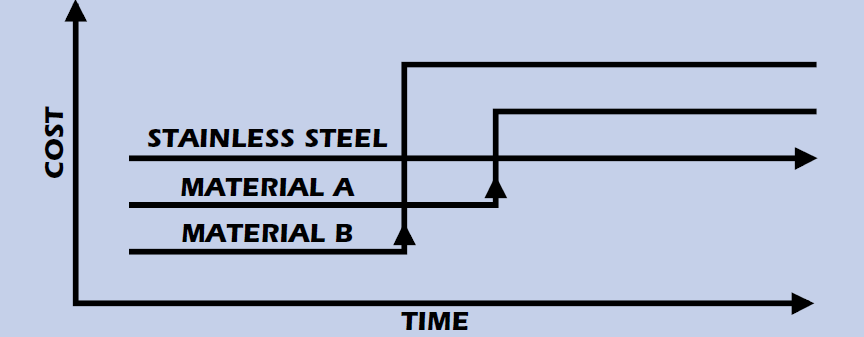 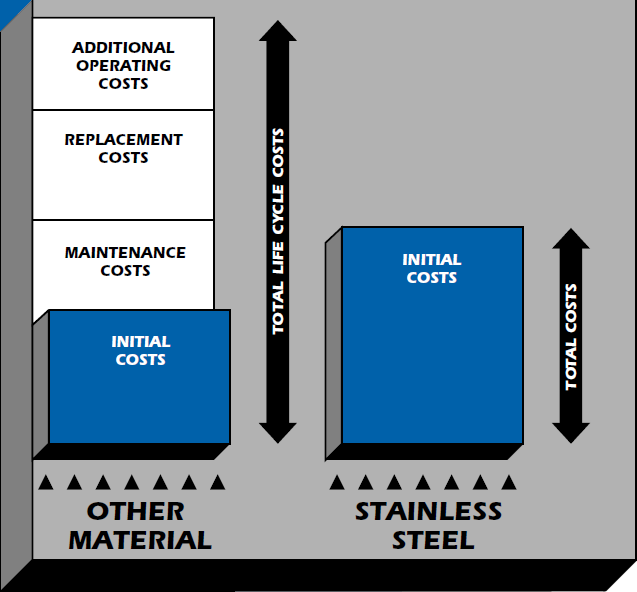 COÛT
COÛTS
OPÉRATIONNELS ADDITIONNELS
ACIER INOXYDABLE
COÛTS
DE REMPLACEMENT
MATÉRIAU  A
MATÉRIAU  B
COÛTS TOTAUX DU CYCLE DE VIE
TEMPS
COÛTS
DE L’ENTRETIEN
COÛTS
INITIAUX
COÛTS TOTAUX
COÛTS
INITIAUX
AUTRES MATÉRIAUX
ACIER INOXYDABLE
16
[Speaker Notes: www.ssina.com 
Source : Specialty Steel Industry of North America, Stainless Steel Information Center (www.ssina.com)]
Comparaison du coût de possession de 2 structures18,19
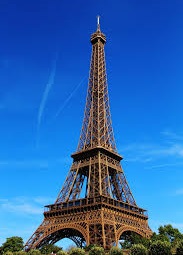 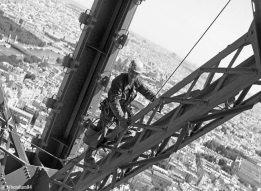 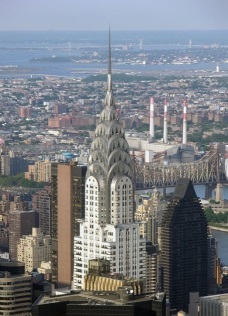 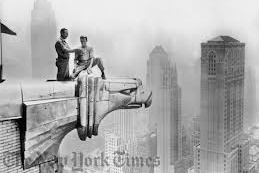 * La tour Eiffel a été construite avant que l’acier inoxydable ne soit inventé… Elle était supposée être une structure temporaire mais le public l’a adorée et adoptée !
17
Autre exemple :Comparaison de l’entretien de 2 ponts très connus20,21 :
Le pont du Golden Gate à San Francisco
Le pont de Stonecutter à Hong Kong
18
Le pont du Golden Gate (1937), San Francisco
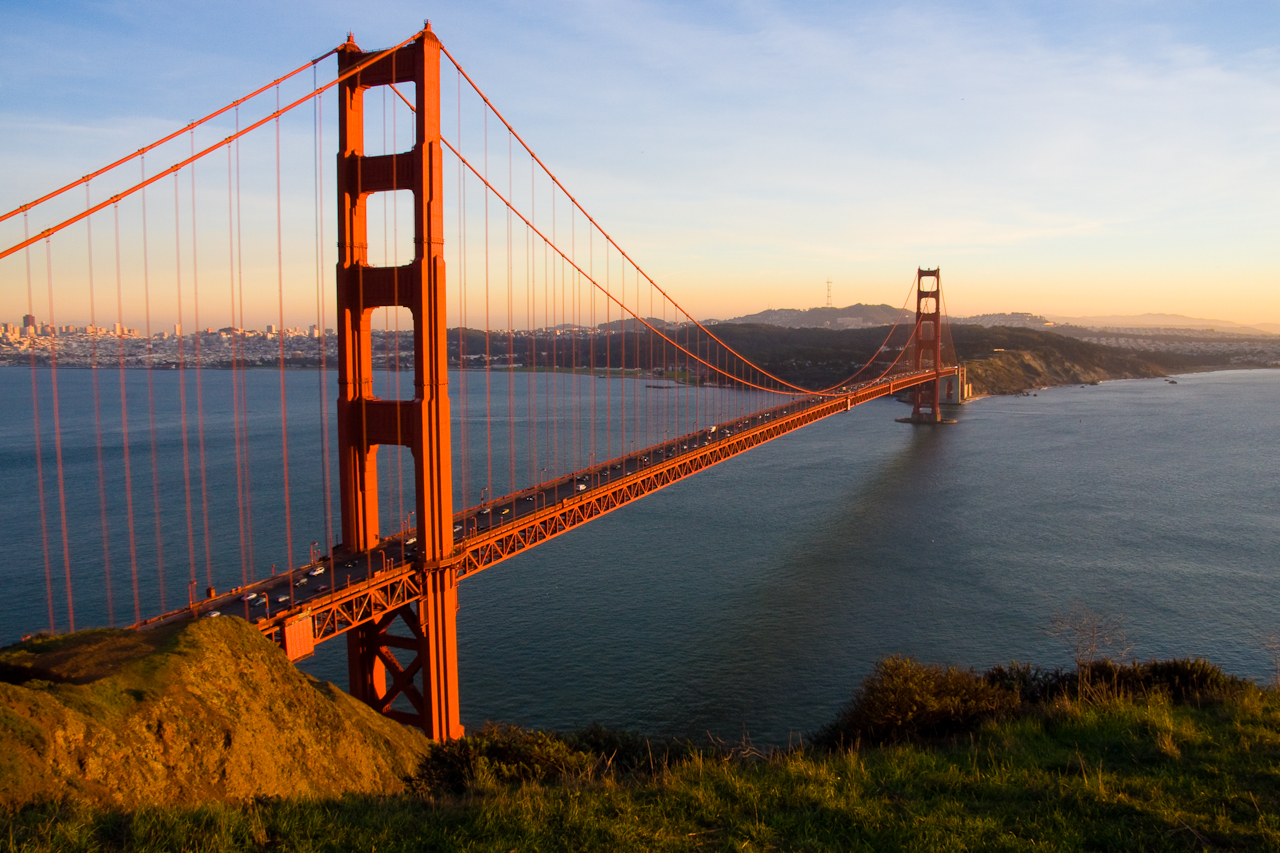 <-  Entretien
« une solide équipe de 13 métalliers de 3 monteurs, plus 28 peintres, 5 manœuvres et un contremaître se battent contre le vent, l’air marin et le brouillard, souvent suspendus très haut au-dessus du détroit, pour réparer les effets de la corrosion de l’acier. Les métalliers remplacent l’acier et les rivets corrodés par des boulons à haute résistance, réalisent les petites modifications nécessaires à l’utilisation du pont et assistent les peintres avec leurs échafaudages. Les charpentiers métalliers se chargent également de démonter des plaques et des barres pour permettre aux peintres d’accéder à l’intérieur des pylônes et des traverses. Les peintres préparent toutes les surfaces de l’ouvrage et repeignent toutes les parties corrodées. »20
19
Le pont de Stonecutter (2009), Hong Kong
<-  Entretien
Détails du projet : Pont à haubans d’une longueur de 1 596 m conçu pour résister aux typhons. Le tablier est à 2  3 voies pour une portée libre de 1 018 m. Il libère un gabarit de 73,5 m de hauteur. 
Matériaux : Plaques d’acier inoxydable EN1.4462 (Duplex) de limite d’élasticité 450 MPa utilisées pour les pylônes du niveau +175 m jusqu’au sommet à +295 m et pour la peau de la partie inférieure. 
Pourquoi l’acier inoxydable plutôt que l’acier au carbone : Le pont est conçu pour une durée de vie de 120 ans dans un environnement marin chaud et pollué. Il est conçu pour ne nécessiter aucun entretien.21
20
[Speaker Notes: Sources :
http://en.wikipedia.org/wiki/Stonecutters_Bridge
http://www.menainfra.com/article/Nickel-containing-materials-contribute-towards-a-sustainable-society/]
Références principales (1/2)
http://worldstainless.org/ 
(a) http://www.hablakilns.com/the-brick-industry/the-brick-market/ (b)   http://wiki.answers.com/Q/What_is_the_weight_of_a_red_clay_brick_in_Kilograms 
CEM bureau https://cembureau.eu/cement-101/key-facts-figures/ 
(a) https://www.worldsteel.org/ (b) www.globalcastingmagazine.com
http://www.fao.org/faostat/en/#data/FO 
https://www.plasticseurope.org/en/resources/market-data
(a)  http://www.glassforeurope.com/en/industry/global-market-structure.php    (b) https://www.statista.com/statistics/609964/flat-glass-market-key-info-globally-projection/ 
http://www.world-aluminium.org/statistics/primary-aluminium-production/ 
http://worldstainless.org/statistics/crude_steel_production   
http://www.withbotheyesopen.com/  
http://www.ssina.com/overview/markets.html 
http://www-mdp.eng.cam.ac.uk/web/library/enginfo/cueddatabooks/materials.pdf  
http://www.nickelinstitute.org/~/Media/Files/TechnicalLiterature/CapabilitiesandLimitationsofArchitecturalMetalsandMetalsforCorrosionResistanceI_14057a_.pdf 
http://www.aperam.com/
Wikipedia
https://european-aluminium.eu/media/1310/en-metals-for-buildings-essential-fully-recyclable.pdf
21
Références principales (2/2)
US Federal Highway administration reports FHWA-RD-01-156 and 157  www.corrosioncost.com 
a) https://www.toureiffel.paris/en   b) http://corrosion-doctors.org/Landmarks/Eiffel.htm 
a)  http://en.wikipedia.org/wiki/Chrysler_Building  b) https://www.nickelinstitute.org/library/?opt_perpage=20&opt_layout=grid&searchTerm=11023&page=1  
http://goldengatebridge.org/research/facts.php#IronworkersPainters 
https://www.worldstainless.org/files/issf/non-image-files/PDF/Structural/Stonecutters_Bridge_Towers.pdf
https://www.worldstainless.org/Files/issf/non-image-files/PDF/ISSF_Stainless_Steel_in_Figures_2019_English_public_version.pdf
22
Merci !
23